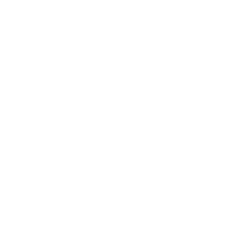 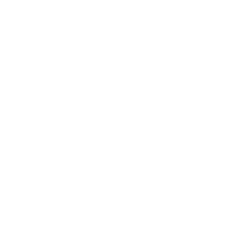 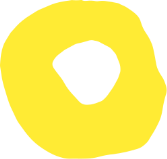 Муниципальное Бюджетное дошкольное образовательное учреждение Детский сад 37 «Щелкунчик»


Консультация для воспитателей.
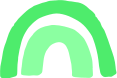 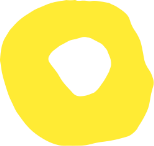 «Природа и ребенок.
Как научить ребенка любить и беречь природу?»
Воспитатель: Иртлач Е. В.
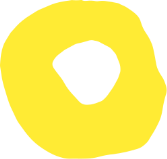 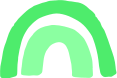 г. Мытищи 2022г.
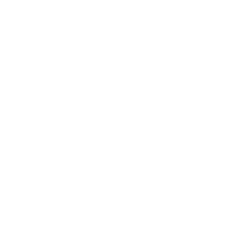 «Любовь к природе, впрочем, как и всякая человеческая любовь, несомненно, закладывается в нас с детства» (И. С. Соколов-Микитов).
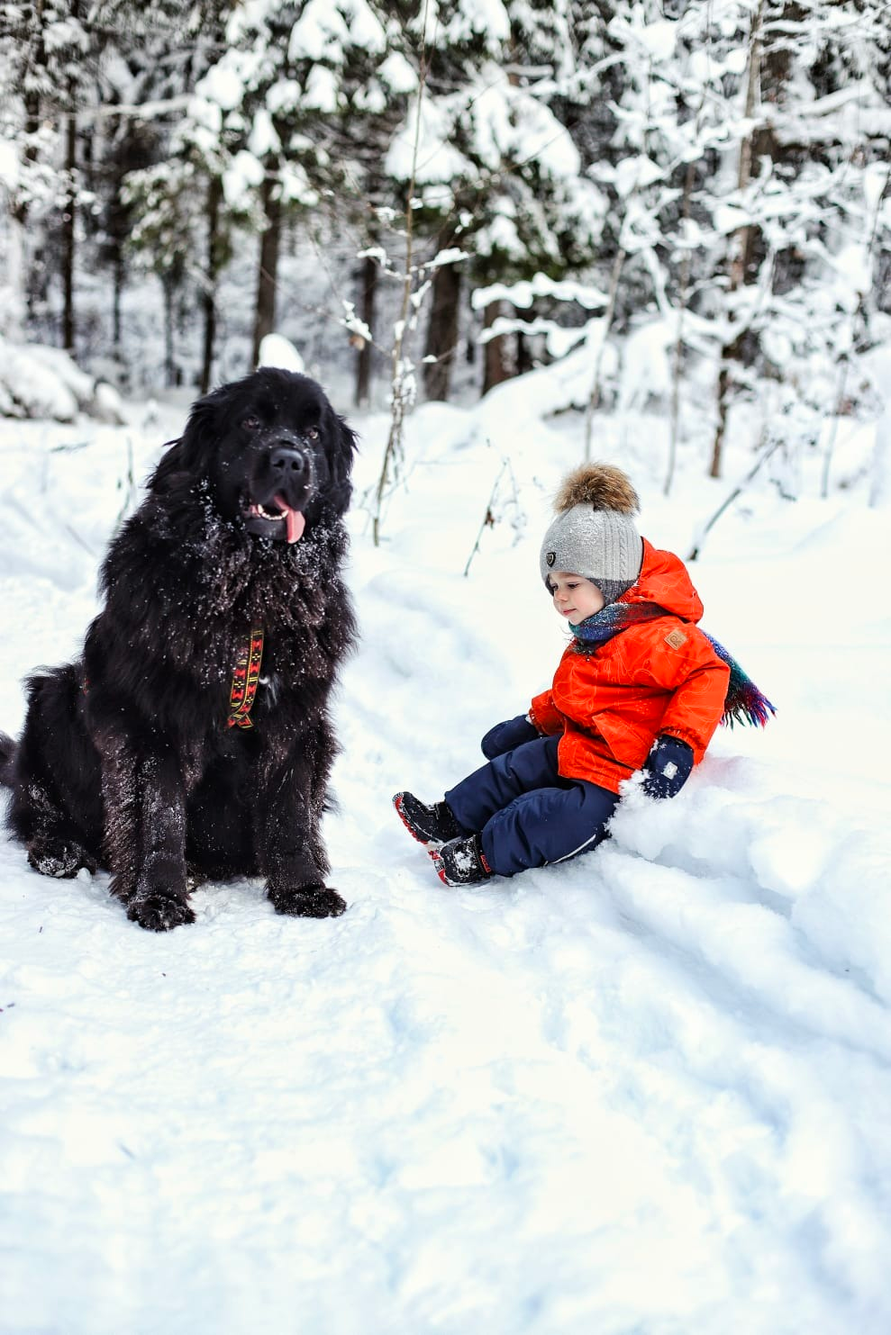 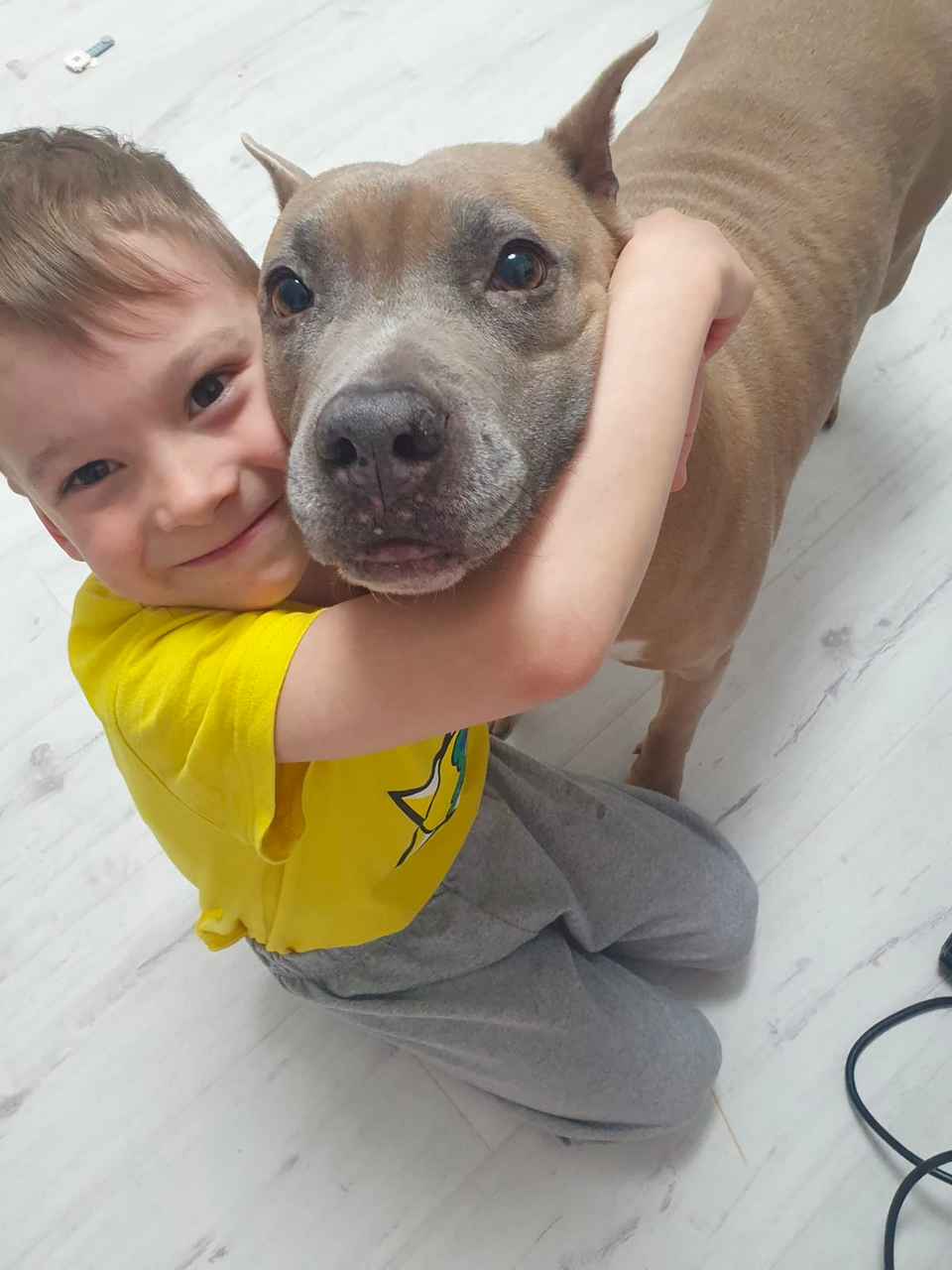 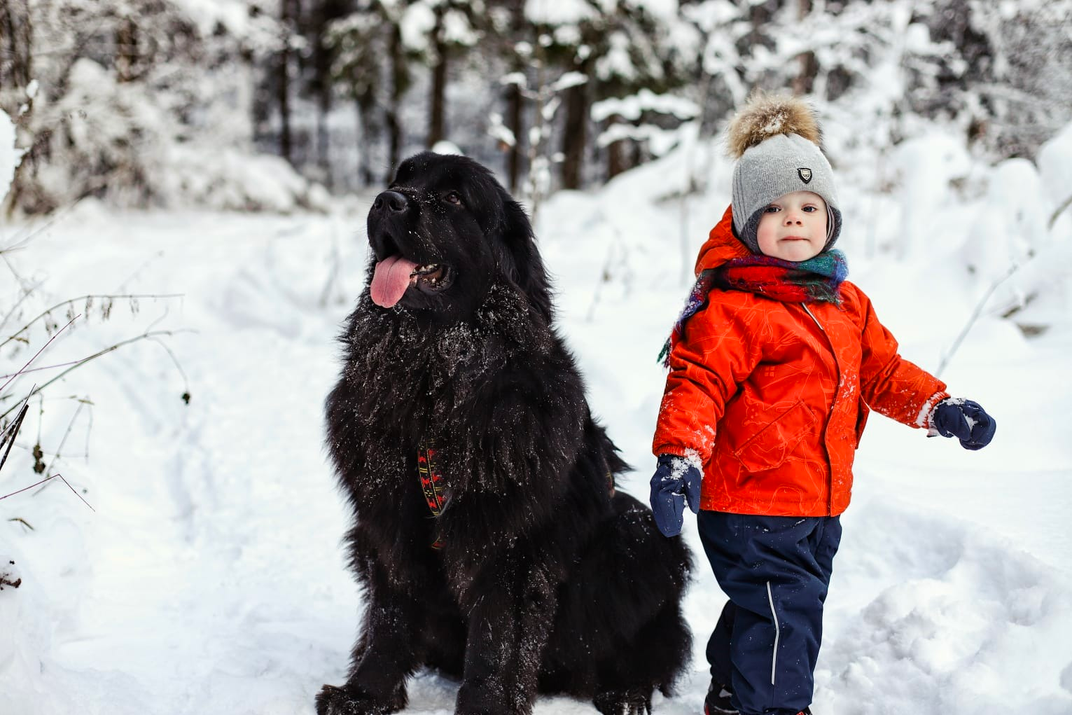 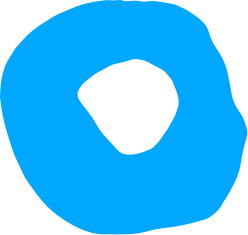 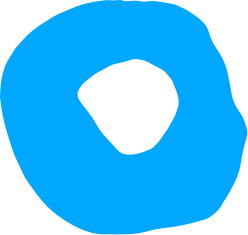 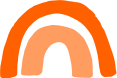 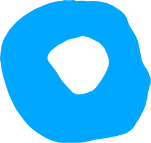 Прививать с раннего возраста любовь к природе необходимо по двум причинам:
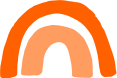 во-первых, для воспитания заботливого отношения к животным и растительному миру;

во-вторых, для развития более сложных нравственных чувств и качеств: гуманизма, добросердечности и сочувствия.
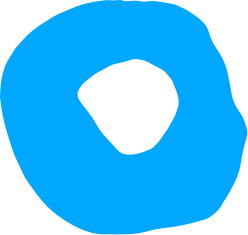 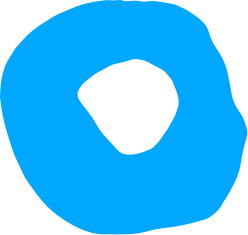 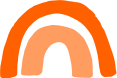 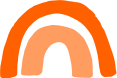 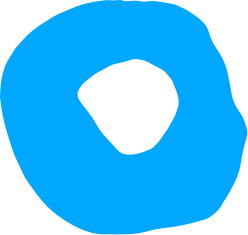 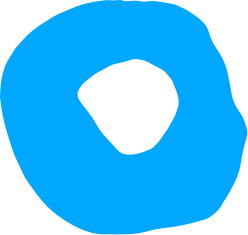 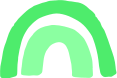 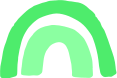 Вся наша жизнь тесно связана с природой,
а современный человек забывает, что сам является частью природы, и все на земле связано между собой.

Природа - не беспредельный склад, запасы ее истощим, поэтому деятельность человека в природе должна быть разумной; охраняющей и созидающей.
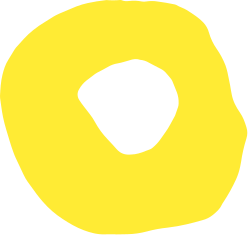 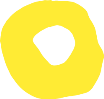 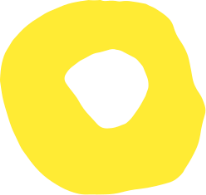 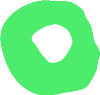 Природоведческая работа в детском саду
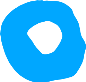 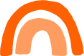 строится на усвоении детьми системы знаний о природе, о существующих в ней связях и зависимостях, на осознании влияния деятельности человека на природу.


Влияние природы на нравственное развитие дошкольника возможно при определенных условиях:

- формирование у детей научных знаний о различных явлениях окружающей природы в сочетании с пониманием ценности природы для общества и человека, с овладением нормами поведения в природной среде; 

- воспитание бережного и заботливого отношения к живым существам;

- установление преемственности в работе с семьей.
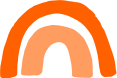 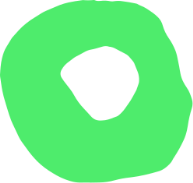 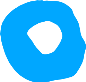 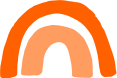 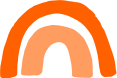 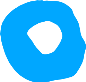 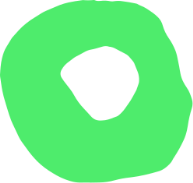 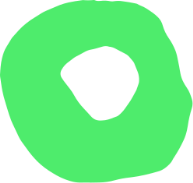 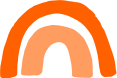 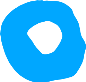 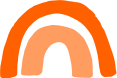 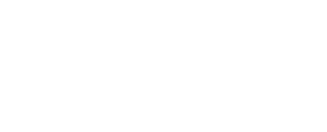 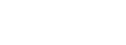 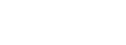 Дидактическая игра
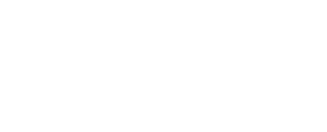 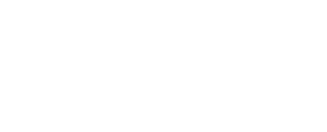 Обучающая
Игровая
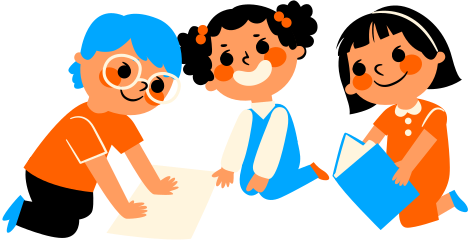 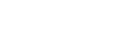 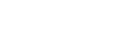 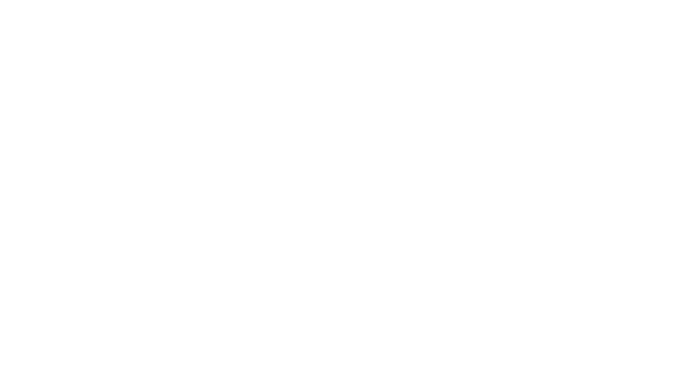 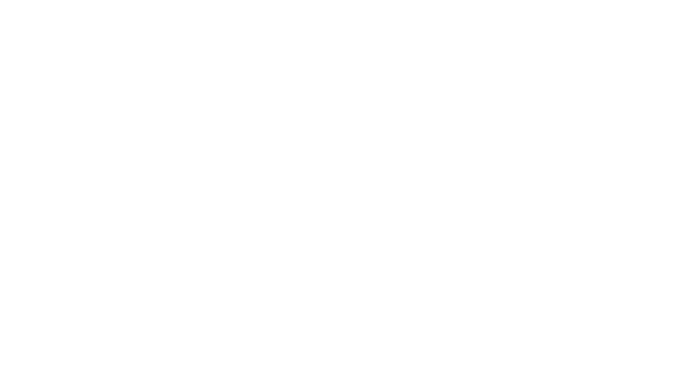 Является ведущей на степени раннего детства. Ребенок, играя, незаметно для себя, усваивает те сведения и умения, которые взрослый считает необходимым ему дать. Воспитатель учит и играет, а дети, играя, учатся.
Цель дидактической игры - учить детей, тренировать и развивать их умственные способности, прививать им положительные черты характера.
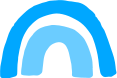 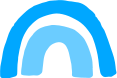 Игры с предметами
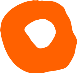 В них используются игрушки и реальные предметы. Ценность этих игр в том, что с их помощью дети знакомятся со свойствами и признаками предметов: цветом, формой, качеством.
Игры с природным материалом используются во время прогулок. В таких играх закрепляются знания детей об окружающей их природной среде, воспитывается любовь к природе, бережное отношение к ней.
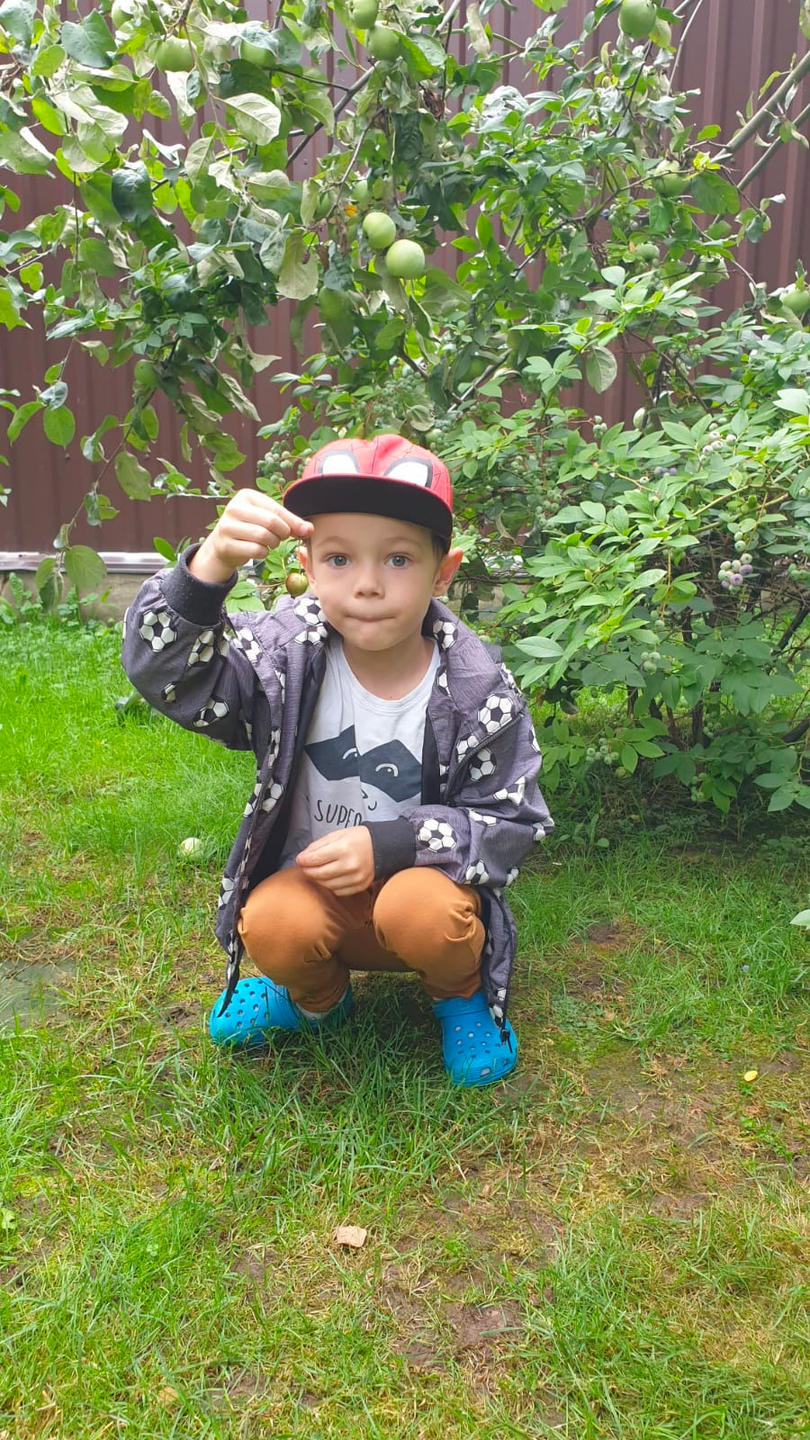 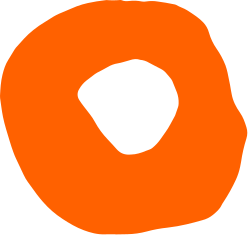 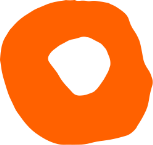 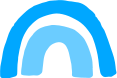 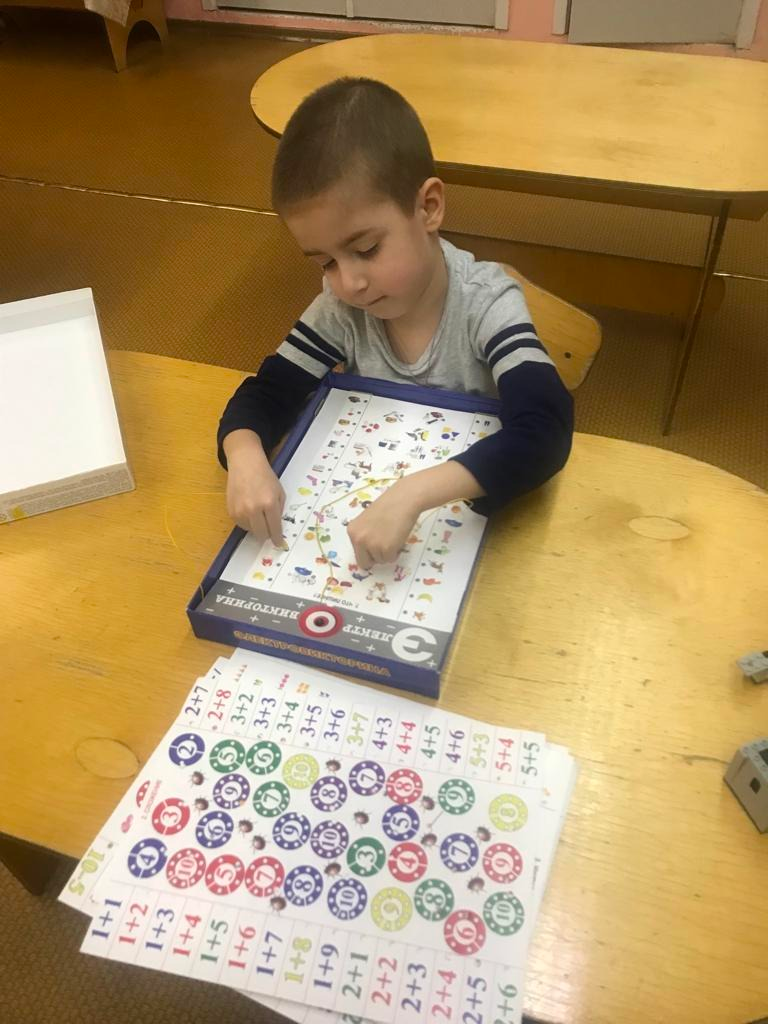 Настольно-печатные игры
В этих играх развивается речь детей, воображение и творчество.
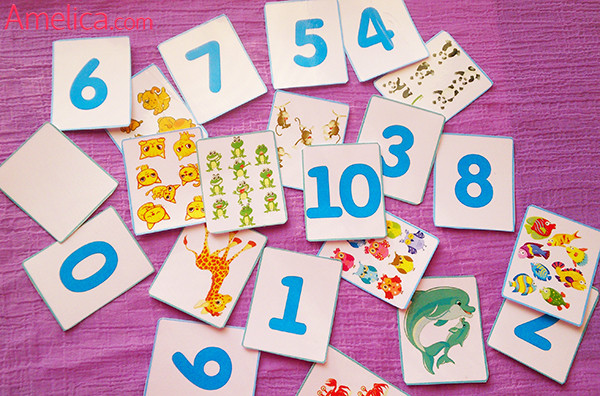 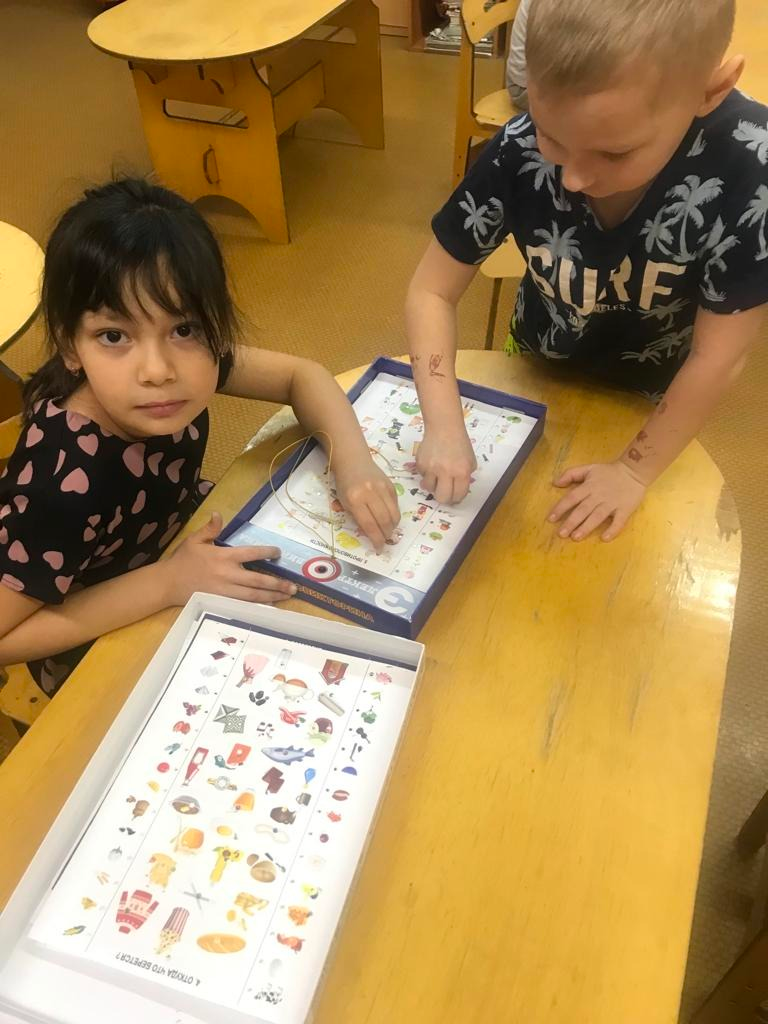 Словесные игры
Такие игры построены на словах и действиях играющих. 
В них дети учатся, опираясь на имеющиеся представления
о предметах, углубляя знания о них.
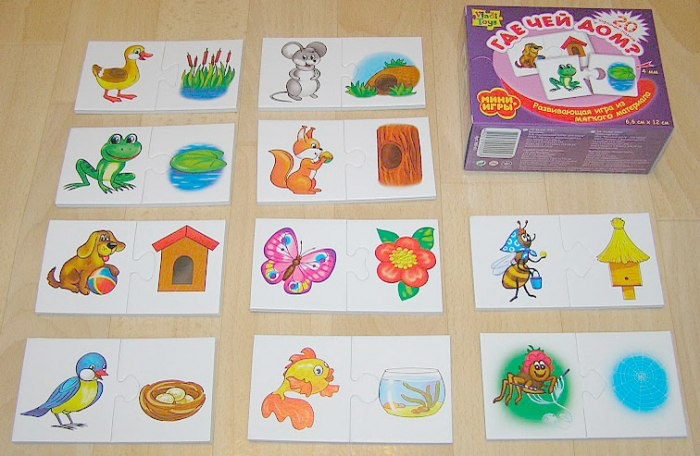 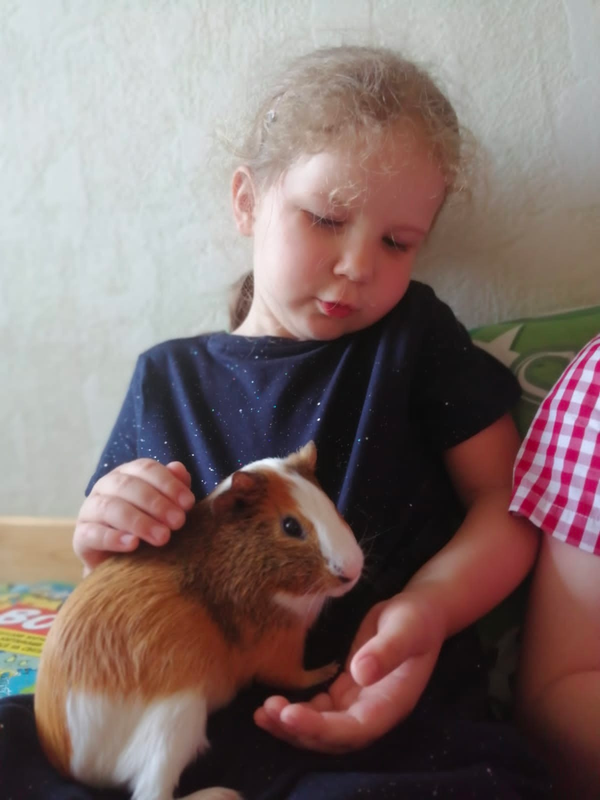 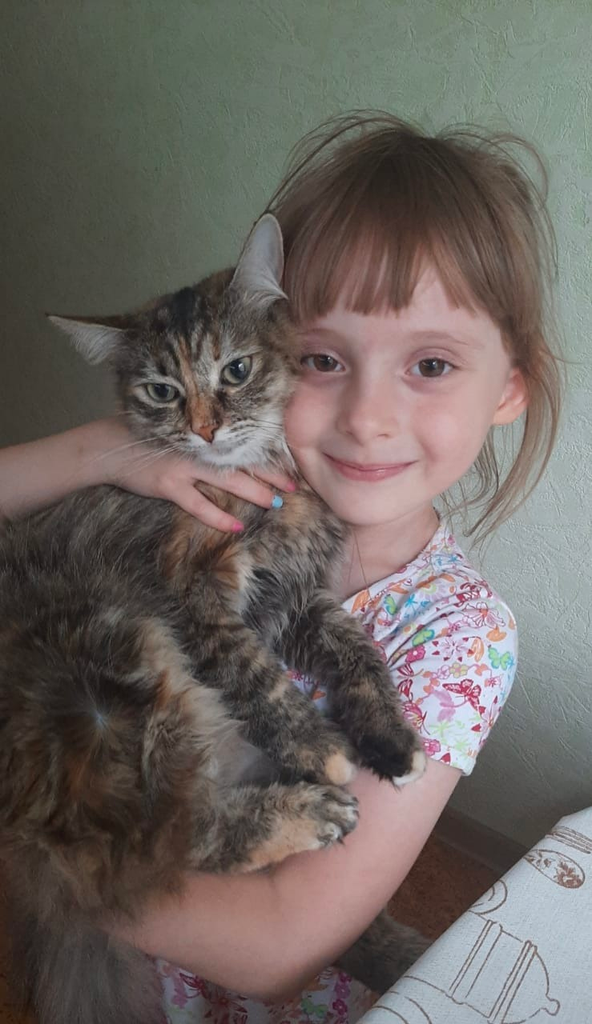 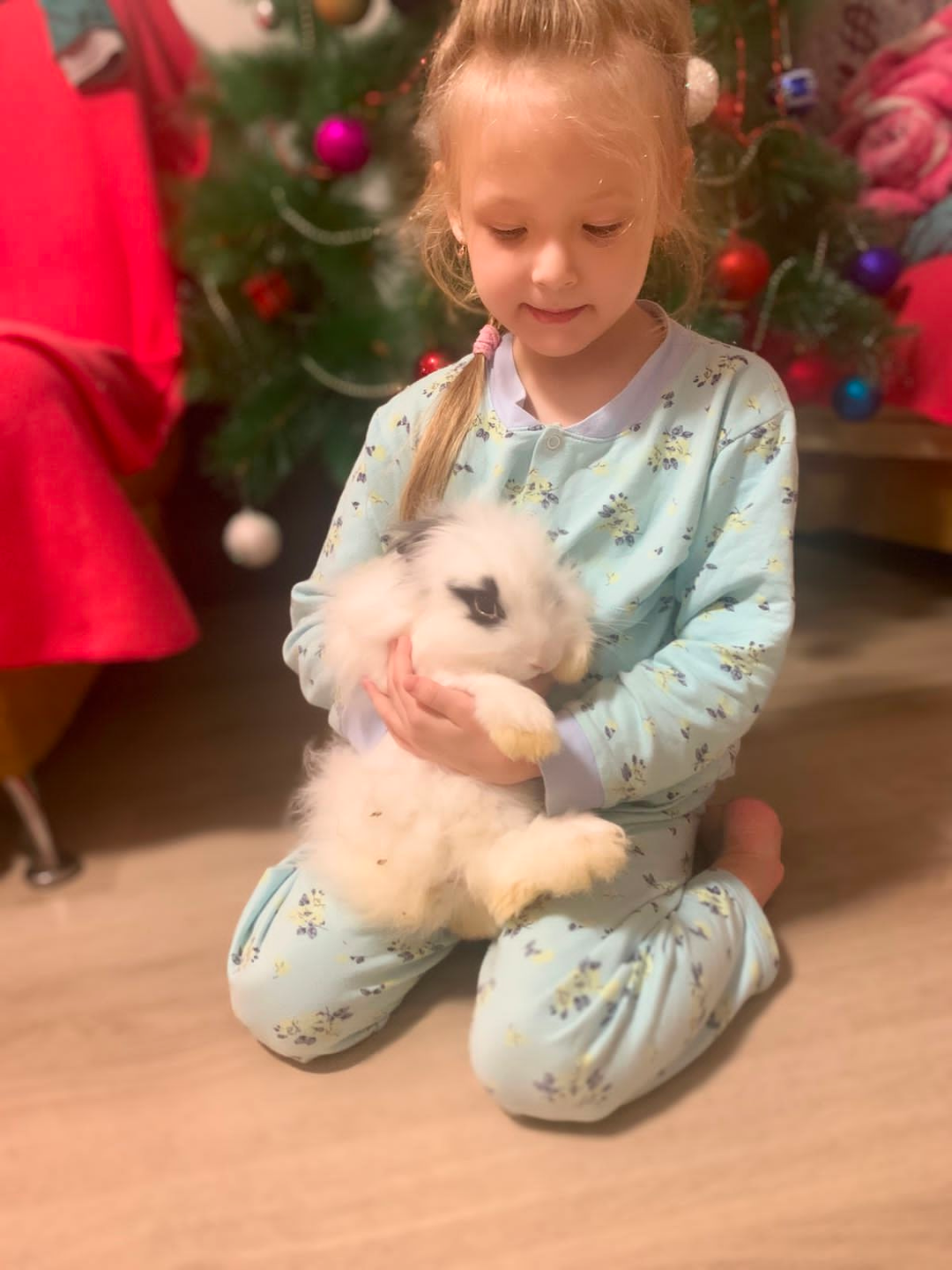 При наблюдении за животными
тоже используются упражнения. Важно, чтобы дети в процессе наблюдения не причиняли животному вред. Живые объекты привлекают детей своими движениями, голосовыми реакциями. Дети учатся относиться к живым существам, заботиться о них.
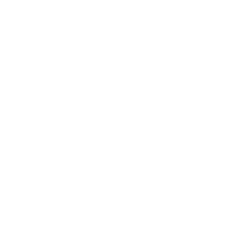 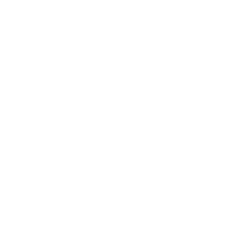 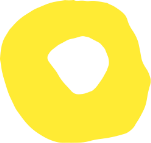 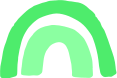 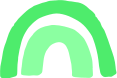 Формирование нравственных отношений к природе
невозможно без поддержки родителей!
Поэтому важно подобрать для них методическую литературу, вовлечь родителей в работу детского сада и группы, сплотив педагогов и родителей между собой. Именно на природе человек сможет ощутить, как она прекрасна, и поэтому он не может жить без ее красоты, которая всегда оставляет след в душе человека.
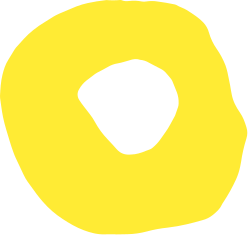 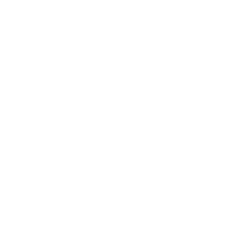 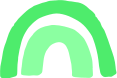 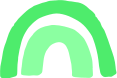 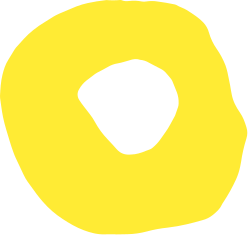 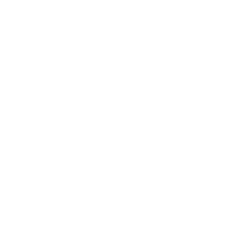 СПАСИБО ЗА ВНИМАНИЕ!
Любите и беригите природу!
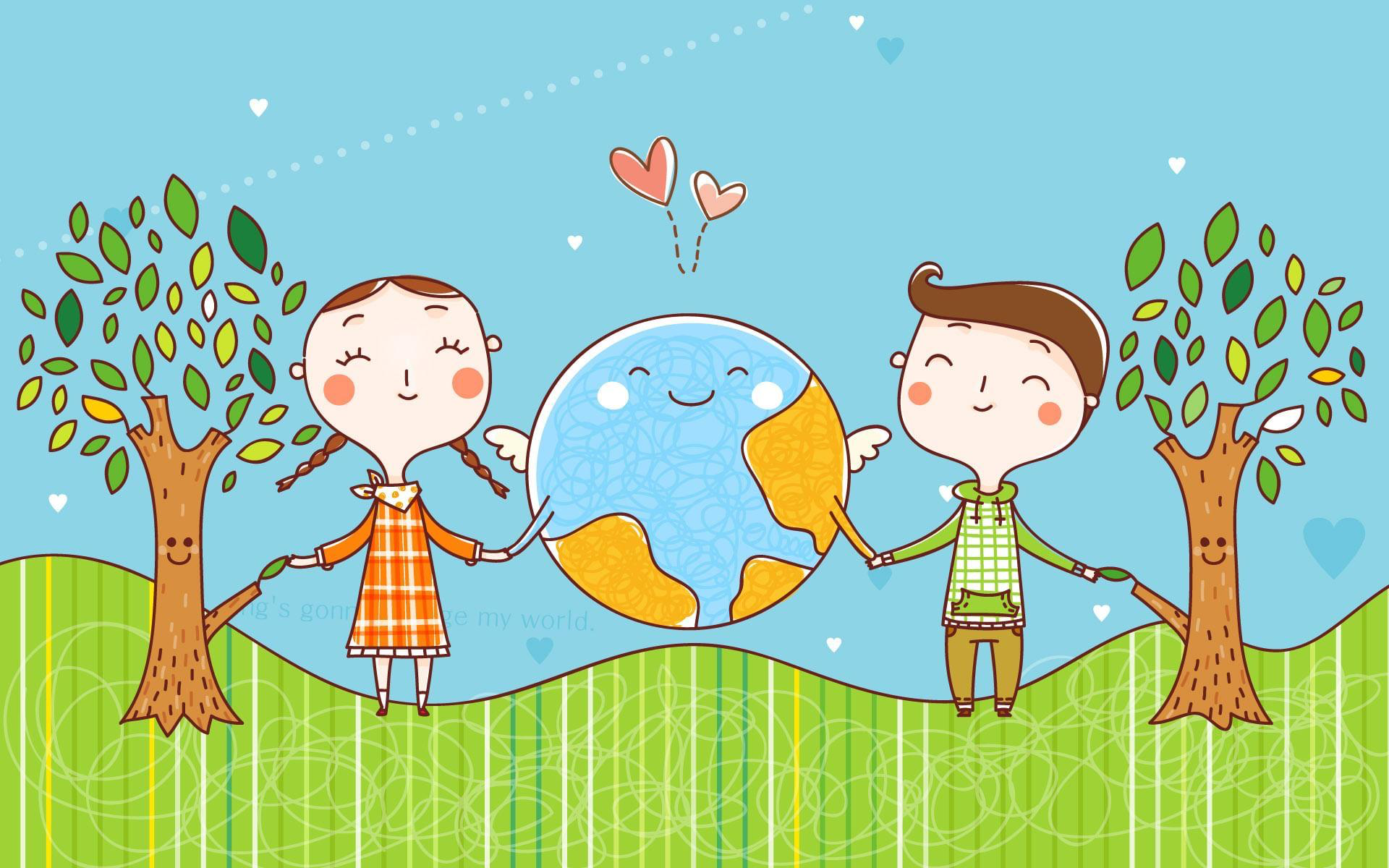